Python II:collections, loops, & conditionals
Curtis Huttenhower (chuttenh@hsph.harvard.edu)
Eric Franzosa (franzosa@hsph.harvard.edu)

http://huttenhower.sph.harvard.edu/bst281
Summary
Reinforcement
The index and slice operators
The Python list
The Python dictionaries (dict)
The for loop
Conditionals (if…else)
The while loop
2/13/2017
2
Reinforcement
Last Weds we learned about Python’s “scalar” data types
Strings (e.g. “Hello, world”)
Integers (e.g. 123)
Floats (e.g. 3.14)
Booleans (True and False)
Today we’ll learn about the two most common “collection” data types
Lists
Dictionaries (dicts)
2/13/2017
3
Review: variables
Variables are buckets for storing data (of any type)
strVar = “Hello, world”
If we don’t store data in a variable, it vanishes immediately:
1 + 3 # computes and returns value, but value is lost
4
iSum = 1 + 3 # computes and stores value in variable
print( iSum )
4
2/13/2017
4
Review: variables
Acting on a variable is the same as acting on the data it contains
4**2
16
iVar = 4
iVar**2
16
iVar = 4
iVar = iVar**2
2/13/2017
5
Review: the index/look-up operator, []
Some data in Python consist of multiple elements
E.g. strings are composed of characters
These elements often have an order
We can access the nth element with the index operator




Remember, like many programming languages, Python starts counting at 0
“Hello, world”[1]
“e”
2/13/2017
6
Review: the slice operator, [:]
Slicing returns all the elements in a range
strVar = “bioinformatics”
strVar[0:3]
“bio”
The form of a slice is [start:end+1]
The “end+1” concept is very consistent in Python, if initially unintuitive
I like to think of it as [start:start+length]
strVar = “bioinformatics”
iStart = 0
iLength = 3
strVar[iStart:iStart+iLength]
“bio”
2/13/2017
7
Lists: definition
Lists are ordered collections of arbitrary data
[“apple”, 123, 3.14]
We can define a list all-at-once:
aList = [“apple”, 123, 3.14] # “a” for “array” is Hungarian notation for list variable
Or assign items one-at-a-time:
aList = [] # equivalent to aList = list( )
aList.append( “apple” )
aList.append( 123 )
aList.append( 3.14 )
print( aList )
[“apple”, 123, 3.14]
2/13/2017
8
Lists: length
Like strings, lists have a length (the # of elements they contain):
len( [1,2,3] )
3
len( [] )
0
2/13/2017
9
Lists: joining
The “+” operator will concatenate two lists:
[1, 2, 3] + [“A”, “B”, “C”]
[1, 2, 3, “A”, “B”, “C”]
[1, 2, 3] + [3] # repeating elements is fine in lists
[1, 2, 3, 3]
[1, 2, 3] + 3
TypeError: can only concatenate list (not "int") to list
[1, 2, 3].append( 3 )
[1, 2, 3, 3]
2/13/2017
10
Lists: indexing
The elements of a list can be accessed through indexing, following the usual “start counting from 0” rule:
aList = [“Apple”, 123, 3.14]
aList[2]
3.14
Sometimes it is convenient to index from the END of the list, beginning at index -1 and becoming more negative toward the FRONT
aList[-1]
3.14
aList[-3]
“Apple”
2/13/2017
11
Lists: assignment
Indexing syntax can also be used to change a specific element of a list:
aList = [“Apple”, 123, 3.14]
aList[0] = “Orange”
print( aList )
[“Orange”, 123, 3.14]
2/13/2017
12
Lists: indexing
Indexing outside the “bounds” of the list produces an error
aiList = [1, 2, 3, 4, 5] # the prefix “ai” suggests an “array of ints”
aiList[5]
IndexError: list index out of range
2/13/2017
13
Lists: slicing
Slicing also works on lists, and returns a shorter list:
aiList = [0, 1, 2, 3, 4, 5, 6, 7, 8, 9]
aiList[0:4]
[0, 1, 2, 3]
Slices of the form [s:] return the suffix of the list starting at “s”:
aiList[7:]
[7, 8, 9]
Slices of the form [:p] return the prefix of the list ending RIGHT BEFORE “p”:
aiList[:3]
[0, 1, 2]
2/13/2017
14
Lists: methods
See the Python docs to learn more about what lists “can do” (list methods)
Some list methods return data describing the list:
aiList = [1, 0, 0, 1, 0, 1, 1]
aiList.count( 0 )
3
Other methods change the list in place:
aiList.sort( )
print( aiList )
[0, 0, 0, 1, 1, 1, 1]
2/13/2017
15
Nested lists
Because lists are collections of arbitrary data, they can store other collections
A common example is the list of lists:
aaData = [[True, False], [1, 2, 3], [“A”, “B”, “C”]] # note the “aa” notation
aaData[1]
[1, 2, 3]
aaData[1][-1]
3
Lists of lists are extremely common in data analysis
Any guesses why?
2/13/2017
16
Nested lists
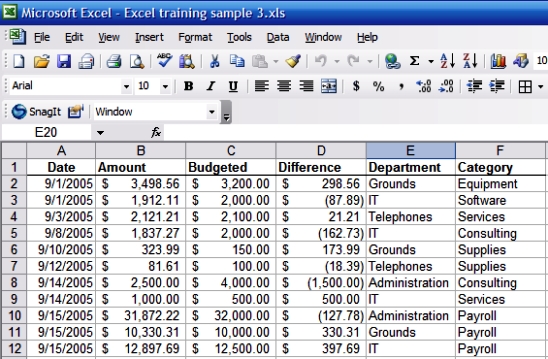 2/13/2017
17
Dictionaries (dict): definition
Dictionaries (dicts) are unordered collections of (key, value) pairs
{“Apple”:1.29, “Banana”:0.99, “Cantaloupe”:3.59}
We can define a dict all-at-once:
hashPrices = {“Apple”:1.29, “Banana”:0.99, “Cantaloupe”:3.59} # “hash” implies “dict”
Or assign (key, value) pairs one-at-a-time:
hashPrices = {} # equivalent to hashDict = dict( )
hashPrices[“Apple”] = 1.29
hashPrices[“Banana”] = 0.99
hashPrices[“Cantaloupe”] = 3.59
print( hashPrices ) # what’s interesting about the output here?
{'Cantaloupe': 3.59, 'Apple': 1.29, 'Banana': 0.99}
2/13/2017
18
Dicts: indexing (or “look-up”)
The values of a dict can be looked up by their “key”:
hashPrices = {“Apple”:1.29, “Banana”:0.99, “Cantaloupe”:3.59}
hashPrices[“Banana”]
0.99
Keys must be unique, but values can be repeated
hashPrices[“Apple”] = 1.99 # value of ‘Apple’ is updated
hashPrices[“Durian”] = 3.59 # new key, value for ‘Durian’ added
print( hashPrices )
{‘Cantaloupe’: 3.59, ‘Durian’: 3.59, ‘Apple’: 1.99, ‘Banana’: 0.99}
2/13/2017
19
Dicts : indexing (or “look-up”)
Looking up an undefined key returns an error
hashPrices = {“Apple”:1.29, “Banana”:0.99, “Cantaloupe”:3.59}
hashPrices[“Mango”]
KeyError: 'Mango'
2/13/2017
20
Dicts: length
While unordered, dicts have a “length”: their number of (key, value) pairs:
len( {“Apple”:1.29, “Banana”:0.99, “Cantaloupe”:3.59} )
3
len( {} )
0
2/13/2017
21
Dicts : methods
See the Python docs to learn more about what dicts “can do” (dict methods)
.get( k, d ) returns d (default) if k is NOT in the dict:
hashPrices = {“Apple”:1.29, “Banana”:0.99, “Cantaloupe”:3.59}
hashPrices.get( “Mango”, None )
None
.has_key( k ) returns True if k is in the dict (otherwise returns False)
hashPrices.has_key( “Mango” )
False
hashPrices.has_key( “Apple” )
True
2/13/2017
22
Nested dicts
dicts are collections of arbitrary data: they can store lists and other dicts:
hashSeries = {“Patient1”:[0, 1, 2], “Patient2”:[0, 0, 5]}
hashhashExcel = {“r1”:{“c1”:1, “c2”:2}, “r2”:{“c1”:3, “c2”:4}} # ‘c1’ used 2x as key?
hashhashExcel[“r2”]
{“c1”:3, “c2”:4}
hashhashExcel[“r2”][“c1”]
3
2/13/2017
23
The for loop
Loops and collections go hand-in-hand
Enable executing a set of instructions on each element of a collection
Structure of a for loop in python
syntax
syntax
for x in y:
    x = x + 1
    print( x )
y is the data 
(often a collection)
whose elements we
want to process
(one-at-a-time)
x is a variable that will store the element of y with which we are currently working
indented block of code 
using current value of x
2/13/2017
24
The for loop: basic example
for iNum in [0, 1, 2, 3]:
    print( iNum )
0
1
2
3
2/13/2017
25
The for loop: basic example
for iNum in [0, 1, 2, 3]:
    iNum = iNum**2
    print( iNum )
0
1
4
9
2/13/2017
26
The for loop: range( )
for iNum in range( 4 ): # consider the numbers from 0 to 3
    iSquared = iNum**2
    print( iNum, iSquared )
0, 0
1, 1
2, 4
3, 9
2/13/2017
27
The for loop: over a string in a variable
strGreeting = “hello, world”
for strChar in strGreeting:
    strChar = strChar.upper( )
    print( strChar )
“H”
“E”
“L”
...
print( strGreeting ) # the data we looped over isn’t changed!
‘hello, world’
2/13/2017
28
The for loop: enumerate( )
astrNames = [“Matt”, “Sarah”, “Jason”, “Michelle”]
for iPos, strName in enumerate( astrNames ): # enumerate returns position, value pairs
    strName = “Dr. ” + strName
    print( iPos, strName )
0, ‘Dr. Matt’
1, ‘Dr. Sarah’
2, ‘Dr. Jason’
3, ‘Dr. Michelle’
2/13/2017
29
The for loop: changing a collection
aiPrimes = [2, 3, 5, 7, 11]
for iPos, iVal in enumerate( aiPrimes ): # enumerate returns position, value pairs
    aiPrimes[iPos] = iVal**2
    print( iPos, iVal, aiPrimes[iPos] )
0, 2, 4
1, 3, 9
2, 5, 25
...
print( aiPrimes ) # list will be changed!
[4, 9, 25, 49, 121]
2/13/2017
30
The for loop: dict example
hashPrices = {“Apple”:1.29, “Banana”:0.99, “Cantaloupe”:3.59}
for strFruit in hashPrices:
    print( strFruit, hashPrices[strFruit] )
‘Cantaloupe’, 3.59
‘Apple’, 1.29
‘Banana’, 0.99
When we supply a dict as data for a for loop, we loop over the keys of the dict, but not in any intuitive order!
2/13/2017
31
The for loop: dict example
hashPrices = {“Apple”:1.29, “Banana”:0.99, “Cantaloupe”:3.59}
for strFruit, dCost in hashPrices.items( ):
    print( strFruit, dCost )
‘Cantaloupe’, 3.59
‘Apple’, 1.29
‘Banana’, 0.99
.items( ) is a dictionary method that provides a shortcut for looping over key, value pairs
Still no sensible order though!
2/13/2017
32
The for loop: sorted( )
hashPrices = {“Apple”:1.29, “Banana”:0.99, “Cantaloupe”:3.59}
for strFruit in sorted( hashPrices ):
    print( strFruit, hashPrices[strFruit] )
‘Apple’, 1.29
‘Banana’, 0.99
‘Cantaloupe’, 3.59
The function sorted( ) yields the sorted keys of hashPrices
hashPrices isn’t changed in this process (still unordered dict)
2/13/2017
33
The if … else conditional
Conditionals allow “flow of control” in our programs
“Do different things depending on qualities of the data given”
Structure of an if…else conditional in Python
if x:
	# do this if x is True
else:
	# do this if x is False
x above could be a variable storing True or False
More often x is a statement
2/13/2017
34
Statements
iNum = 47
iNum == 13 # ‘==’ tests for equivalence, different from assignment ‘=’
False
iNum != 13 # ‘!=’ is read ‘not equal to’
True
iNum > 13
True
iNum <= 46
False
2/13/2017
35
Statements
hashPrices = {“Apple”:1.29, “Banana”:0.99, “Cantaloupe”:3.59}
“Apple” in hashPrices # ‘in’ tests for membership among collections
True
“Pear” in hashPrices
False
“Grape” in “Grapefruit” # ‘in’ tests for substring relationship among strings
True
2/13/2017
36
Putting it together
dMyLimit = 3.00
hashPrices = {“Apple”:1.29, “Banana”:0.99, “Cantaloupe”:3.59}
for strFruit, dCost in hashPrices.items( ):
    if dCost > dMyLimit:
        print( strFruit + “s”, “are too expensive!” )
    else:
	 print( “I can afford a(n)”, strFruit )
‘Cantaloupes are too expensive’
‘I can afford a(n) Apple’
‘I can afford a(n) Banana’
2/13/2017
37
break will exit a loop early
dMyLimit = 3.00
hashPrices = {“Apple”:1.29, “Banana”:0.99, “Cantaloupe”:3.59}
for strFruit, dCost in hashPrices.items( ):
    if dCost > dMyLimit:
        print( strFruit + “s”, “are too expensive!”
	 break
    else:
	 print( “I can afford a(n)”, strFruit )
‘Cantaloupes are too expensive’ # stopped
2/13/2017
38
the while loop
The while loop provides a way to do something as long as a statement is true
Similar in spirit to for with break
We don’t need to be looping over fixed data to use while
while x:
	# do this until x is no longer True
2/13/2017
39
the while loop
iCount = 0
while iCount < 3:
    iCount += 1
    print( iCount )
1
2
3 # stop
2/13/2017
40
the while loop (infinite version)
iCount = 0
while iCount < 4:
    iCount += 1
    print( iCount )
0
0
0
0
0
...
2/13/2017
41
Summary
Reinforcement
The index and slice operators
The Python list
The Python dictionaries (dict)
The for loop
Conditionals (if…else)
The while loop
2/13/2017
42